School Bus Electrification Lunch & Learn
01/09/2024
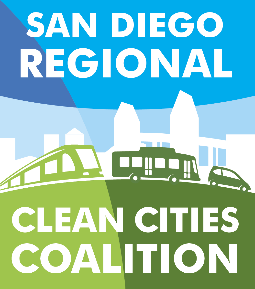 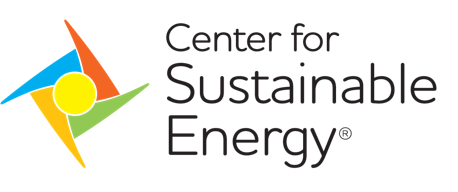 San Diego Regional Clean Cities Coalition (SDRCCC)
Francis Alvarez, Co-director
John Anderson, Co-director
Agenda
10:00 AM – Introduction
10:15 AM – Cajon Valley Presentation
10:30 AM – Nuvve Presentation
11:00 AM – Energetics Presentation
11:20 AM – SDG&E Presentation
12:00 PM – Site Walk
1:00 PM – Lunch & Networking with Highland Fleets
1:45 PM – Clean Cities Closeout & Survey
2:00 PM – Adjourn
2
San Diego Clean Cities Team
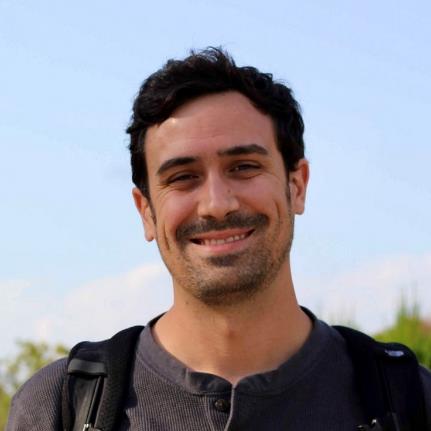 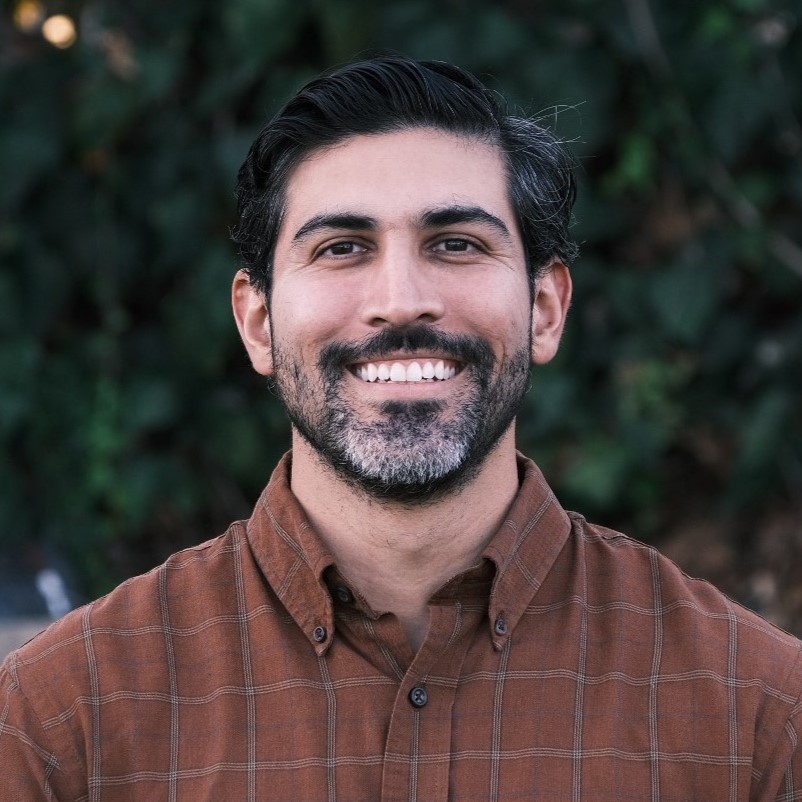 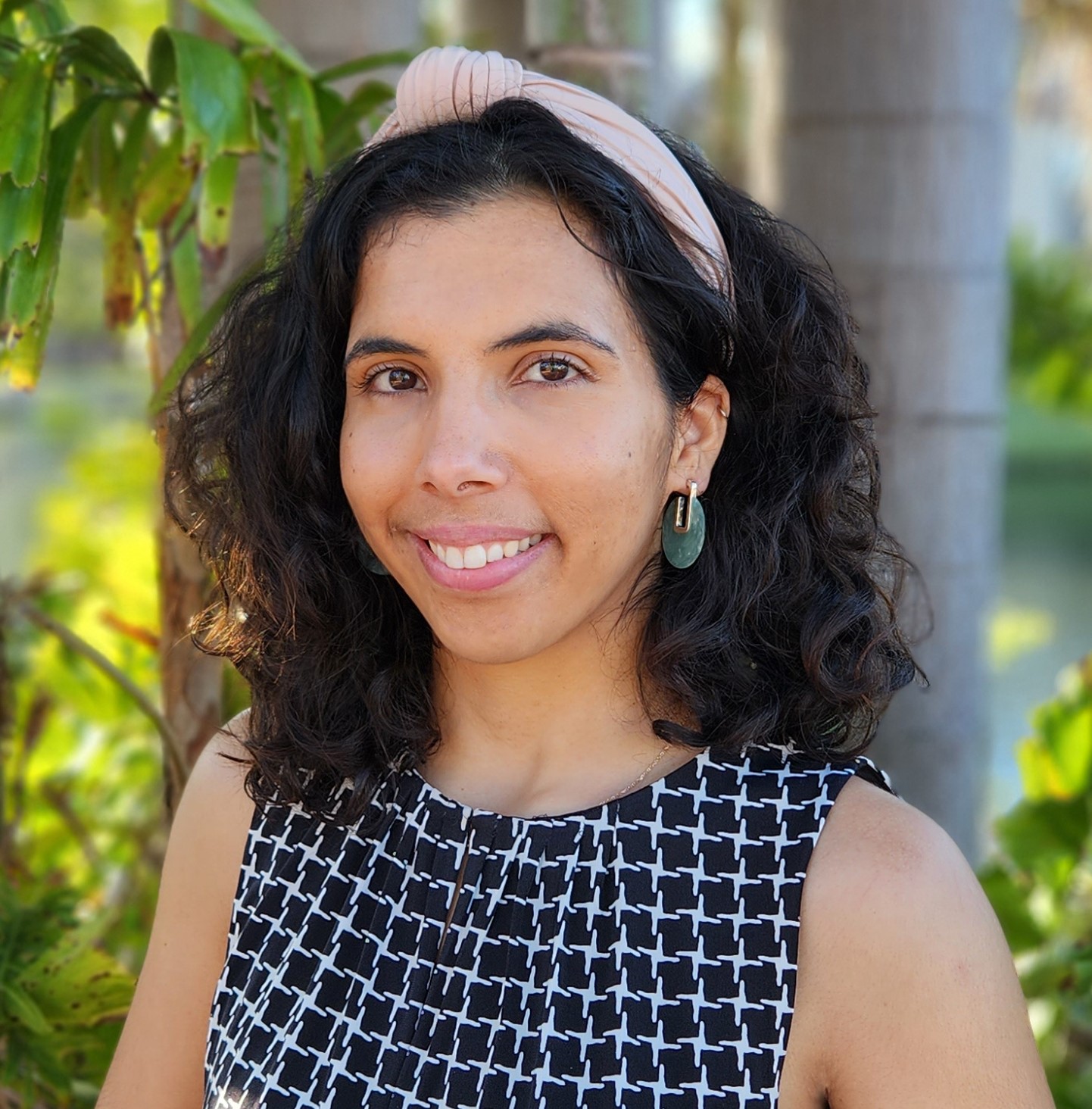 John Anderson
Mina Afayee
Francis Alvarez
Co-Director
Co-Director
Project Manager
3
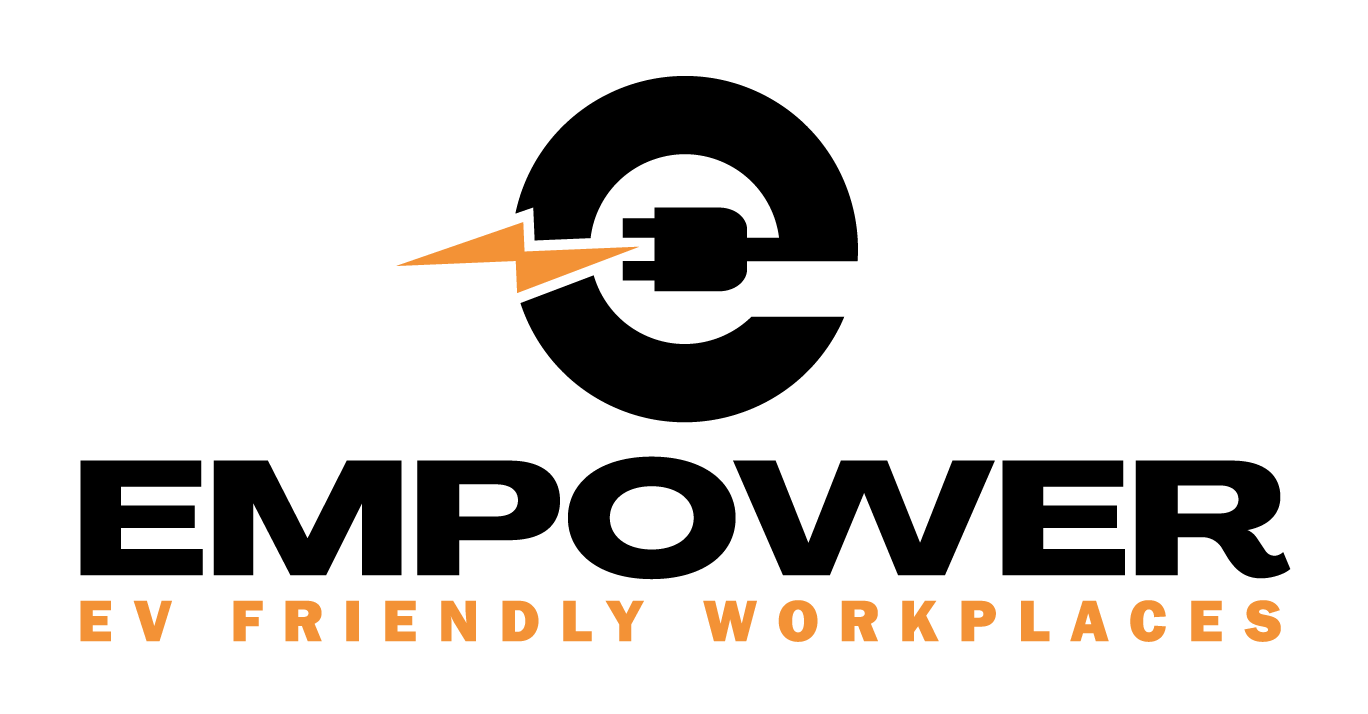 Sign an EMPOWER Workplace Charging Pledge!
Some benefits of signing a pledge include:
 Free Consulting To Support Workplace Charging 
 A Certificate To Showcase Your Workplace Is EV Friendly 
 Access To Resources To Help Further Your Workplace Charging 
 Recognition For Being An EV Friendly Workplace

To learn more, go to workplacecharging.com.
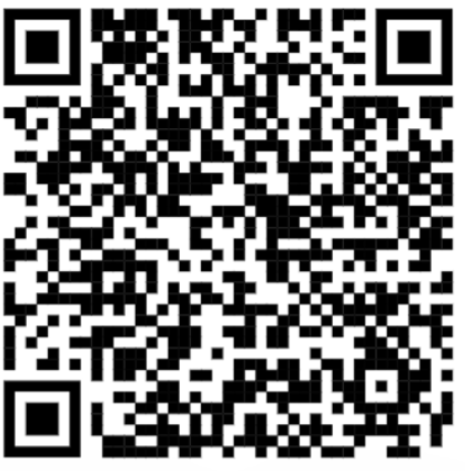 Sign a pledge today online or ask Francis for a paper pledge!
4
Workplace Charging - EMPOWER
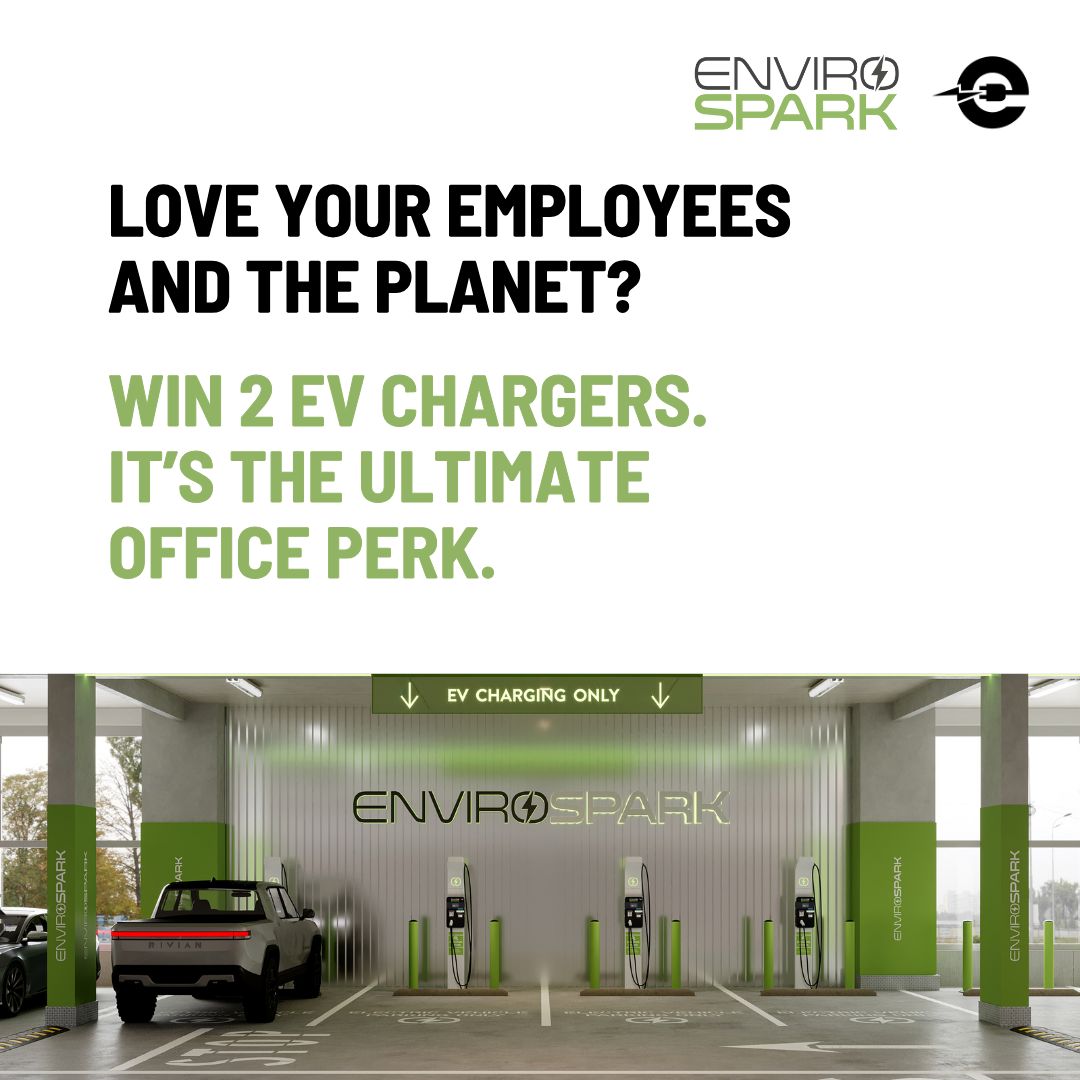 EMPOWER Pledge Form 
(~2 min to sign and can be signed by any staff member)
EMPOWER Pledge and Installation Form 
(to sign pledge and if there are workplace chargers installed after April 1, 2022)
We can fill out installations for you as well. Email us at sdrccc@energycenter.org

   Opportunity to win a charger!

How to enter:
Like, comment, or repost post
Fill out short form
Lunch & Learn Event Feedback
Email: sdrccc@energycenter.org

Website: https://sdcleancities.org/

LinkedIn: https://www.linkedin.com/company/sdrccc
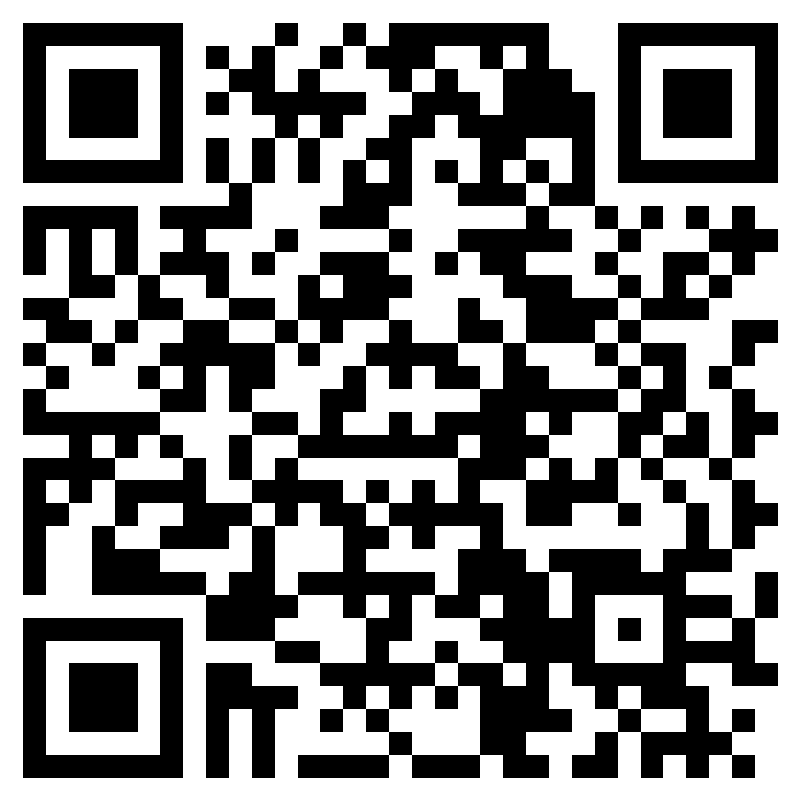 https://forms.office.com/r/WPqyDzUtMY
6
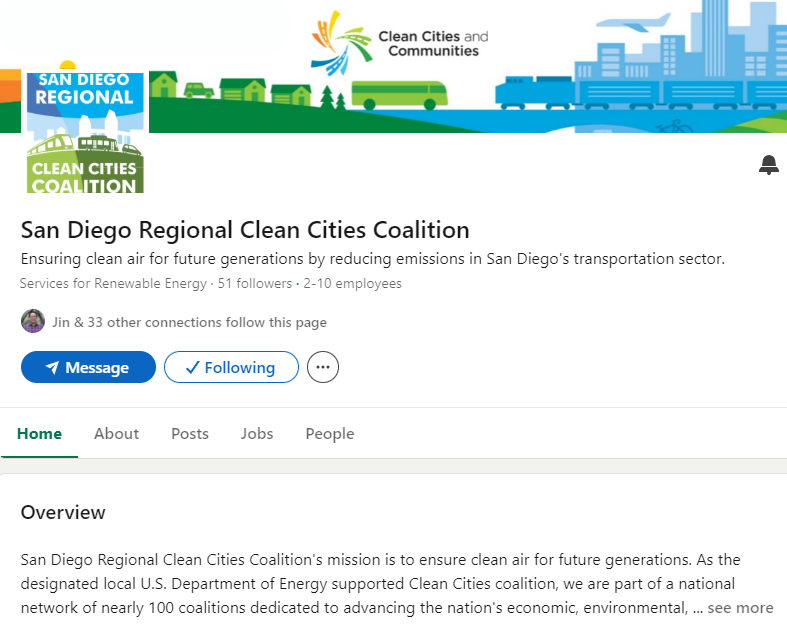 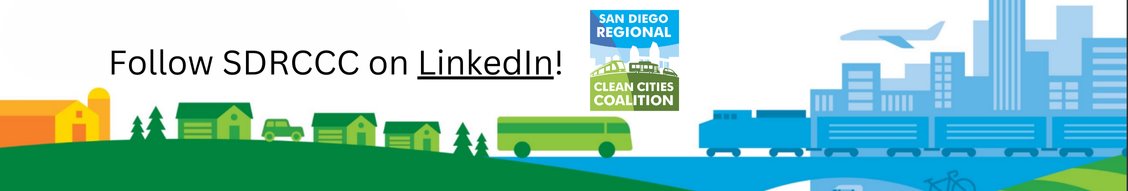 Follow SDRCCC on LinkedIn or sign up for our newsletter for updates, funding opportunities, events, and more!
7
Thank you for attending!

We will send a follow up email with all materials from today. 

If you didn't RSVP, please share your email address with Francis, or email us at sdrccc@energycenter.org so we can get those resources sent to you.
8